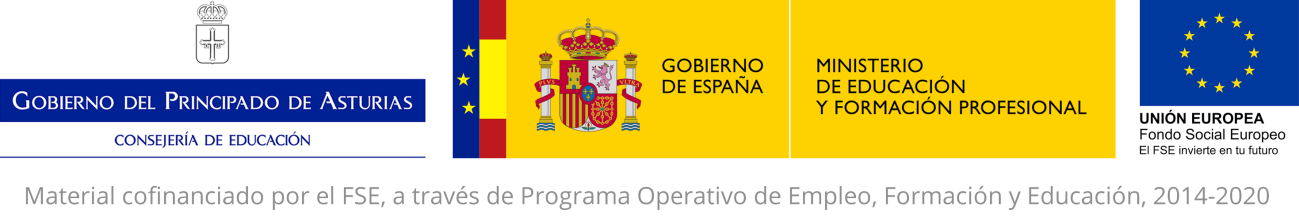 THE NIGHTINGALE AND THE ROSE
(Oscar Wilde)


COME TO OUR SCHOOL LIBRARY AND ENJOY SAINT VALENTINE’S DAY!
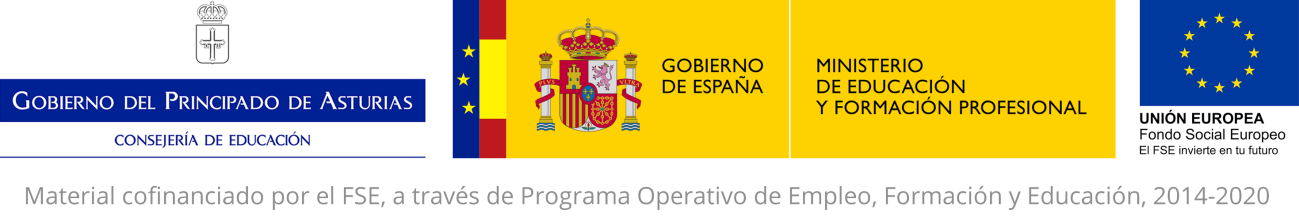 Students:												Teachers:
	2º C							2º E
Natalia Campos				Sabela Álvarez			Eva Montes
Elena Caramés					Claudia Atienza			Rachel Organ
Joshua Sean Coleman			Eva Bonhome				Víctor García
Andrea Bianca Dorobat			Lucas Calleja				Leire Rodríguez
Ainhoa Iglesias					Luna Cardeñoso
Iria Landeira					Paula Castaño
Marina Montiel					Jorge Flórez
Pedro Pereira					Jorge García
Raúl Puerta					Marcos Remis	
Alba Saldaña					Toni Rodríguez
Alba Sánchez					Deva Rodríguez
Hugo Vega					Mario Suárez